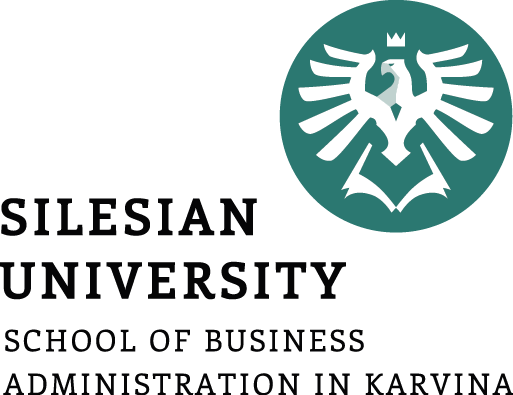 Compiling Financial Statements
Ing. Žaneta Rylková, Ph.D.
Managerial Economics
Economic problem 1
Compile a balance sheet and determine the amount of current assets when the following information are known:
Receivables from customers			      30 000 CZK
Trade payables					    110 000 CZK
Buildings and structures				 2 600 000 CZK
Short-term bank loans				      45 000 CZK
Machinery, apparatus and equipment		     900 000 CZK
Payables to employees				       76 000 CZK
Cash register					         5 000 CZK
Subscribed capital				  3 619 000 CZK
Labor costs					      951 000 CZK
Material in stock				      215 000 CZK
Products					        38 000 CZK
Money on bank account				        62 000 CZK
2